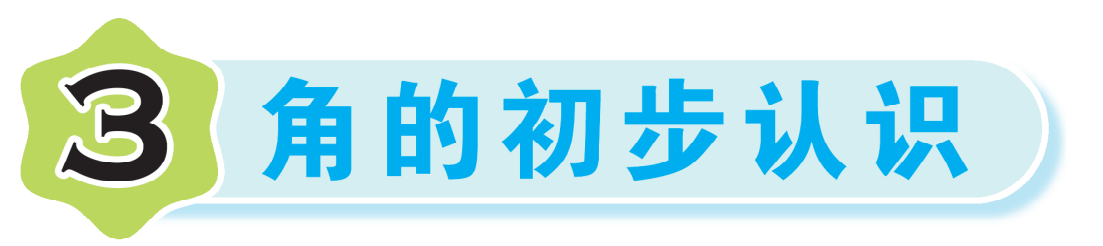 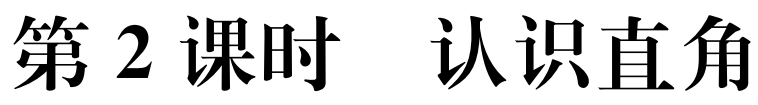 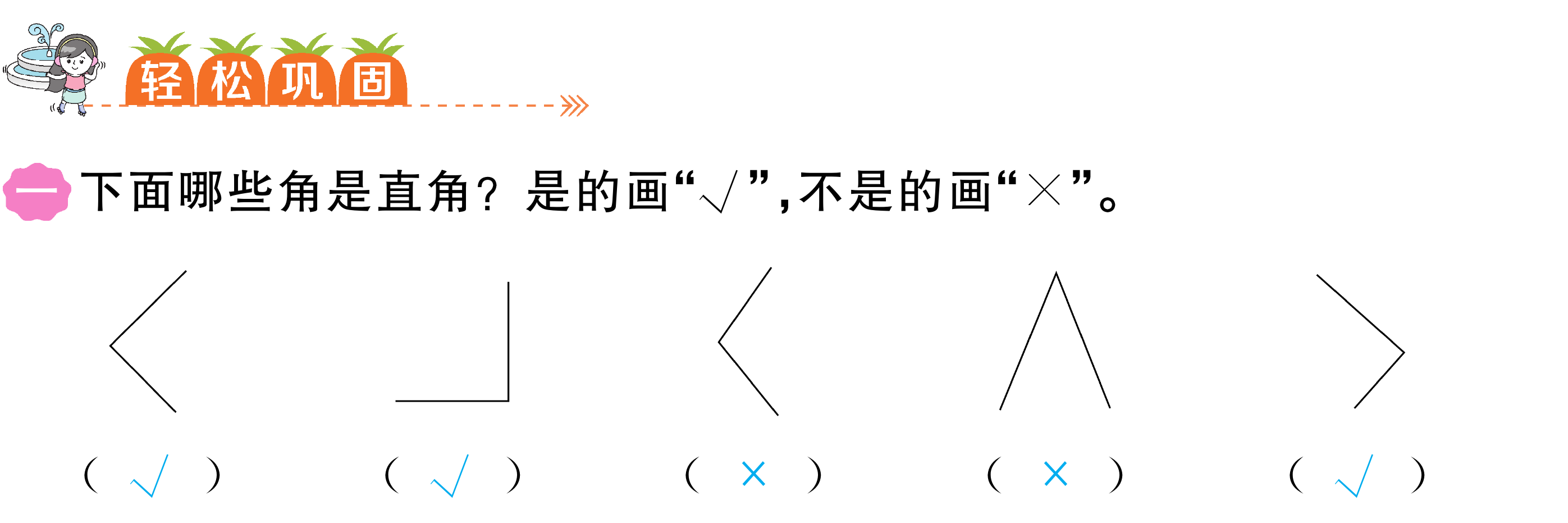 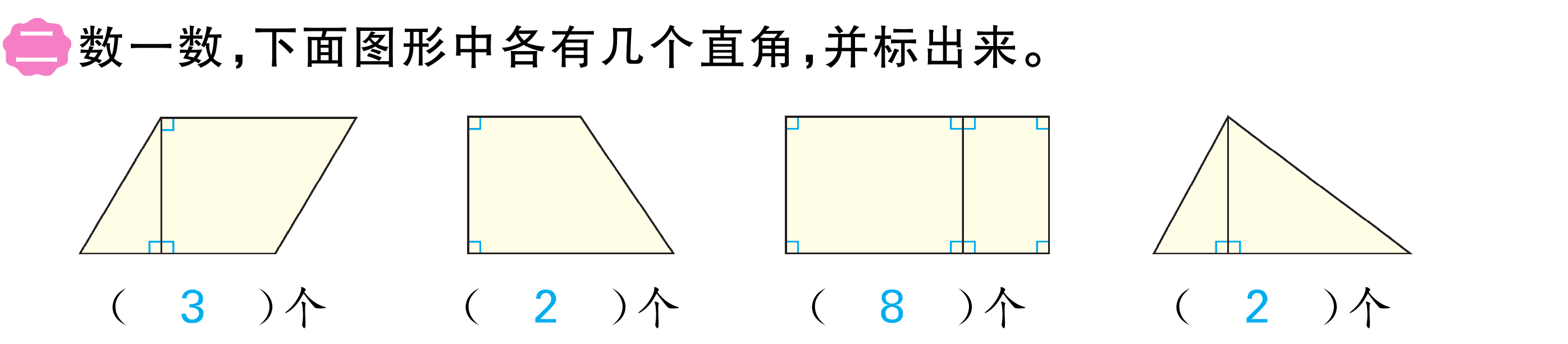 c
c
c
c
c
c
c
c
c
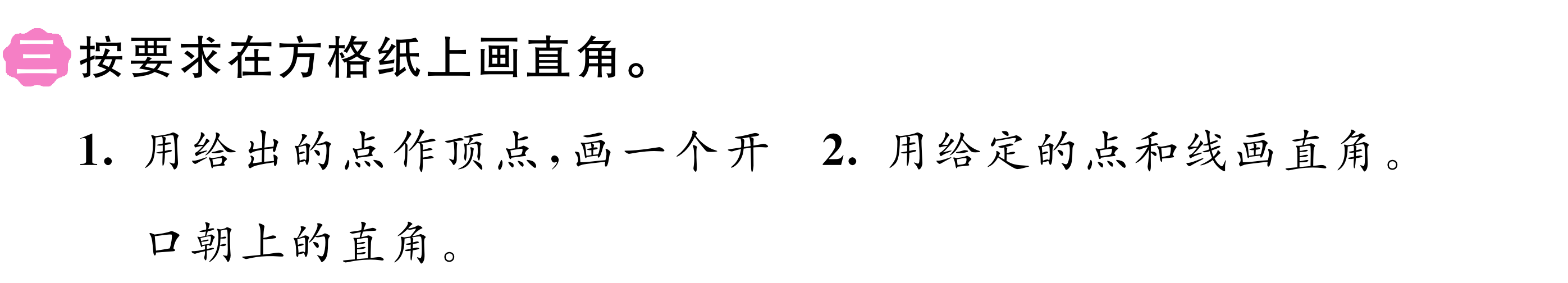 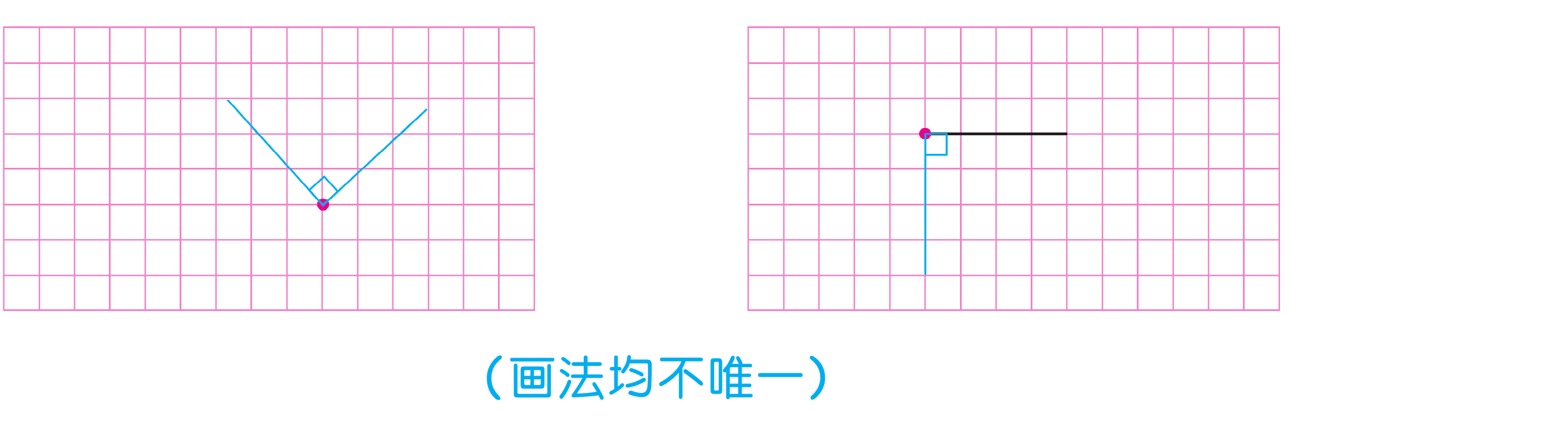 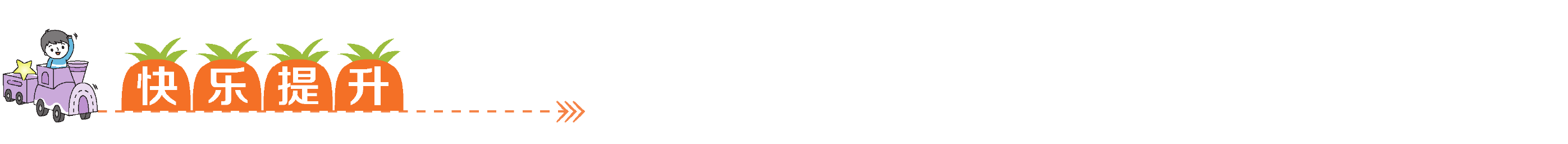 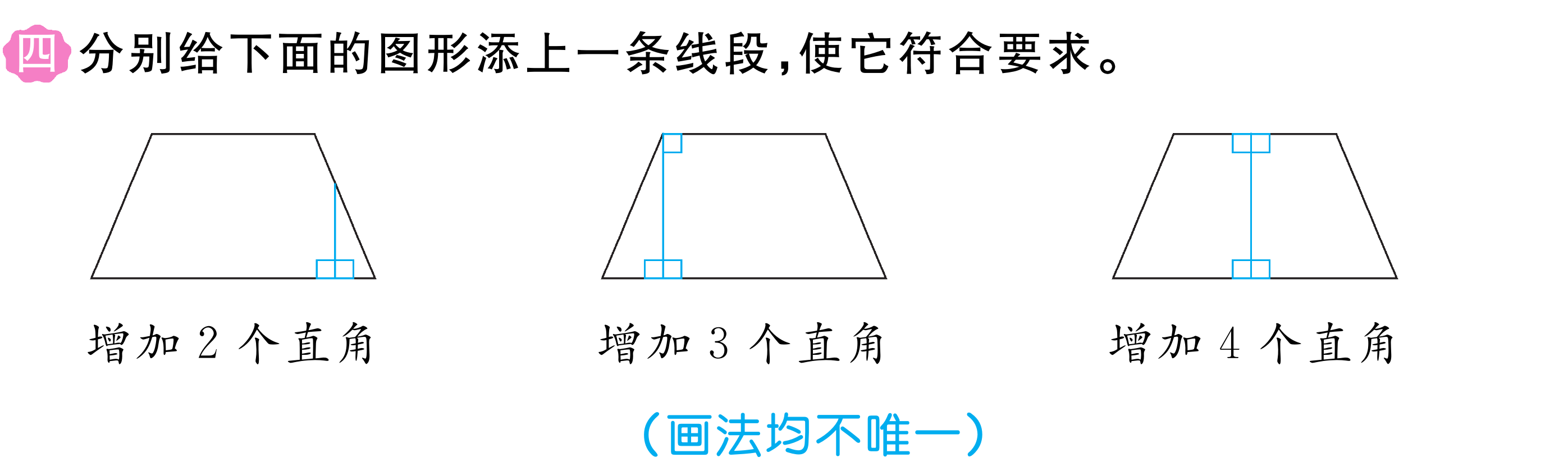 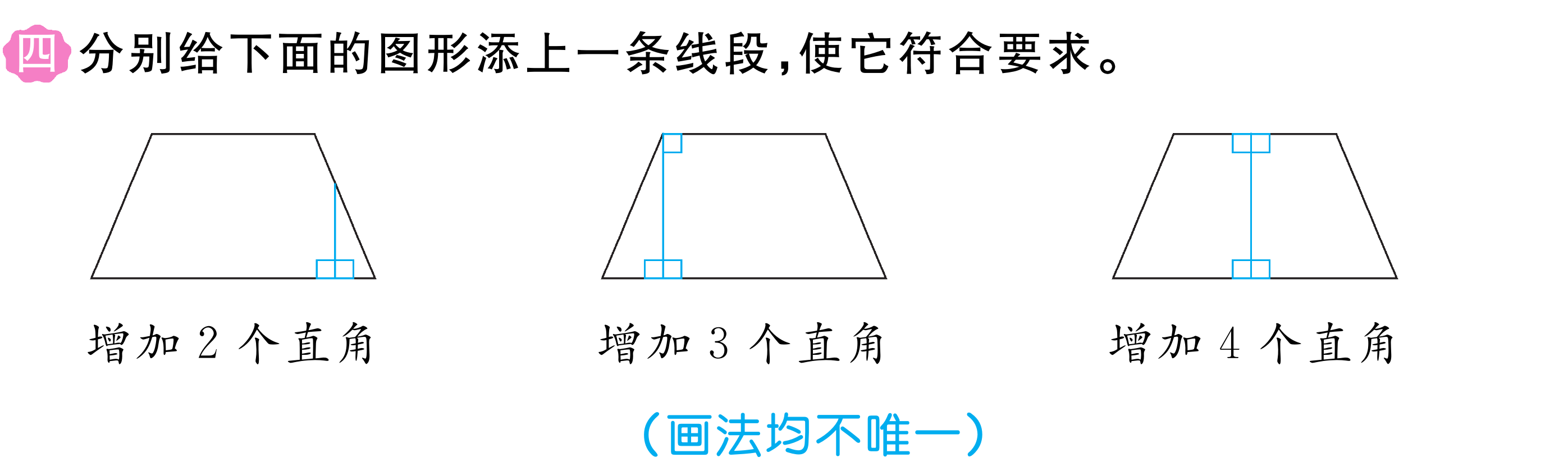